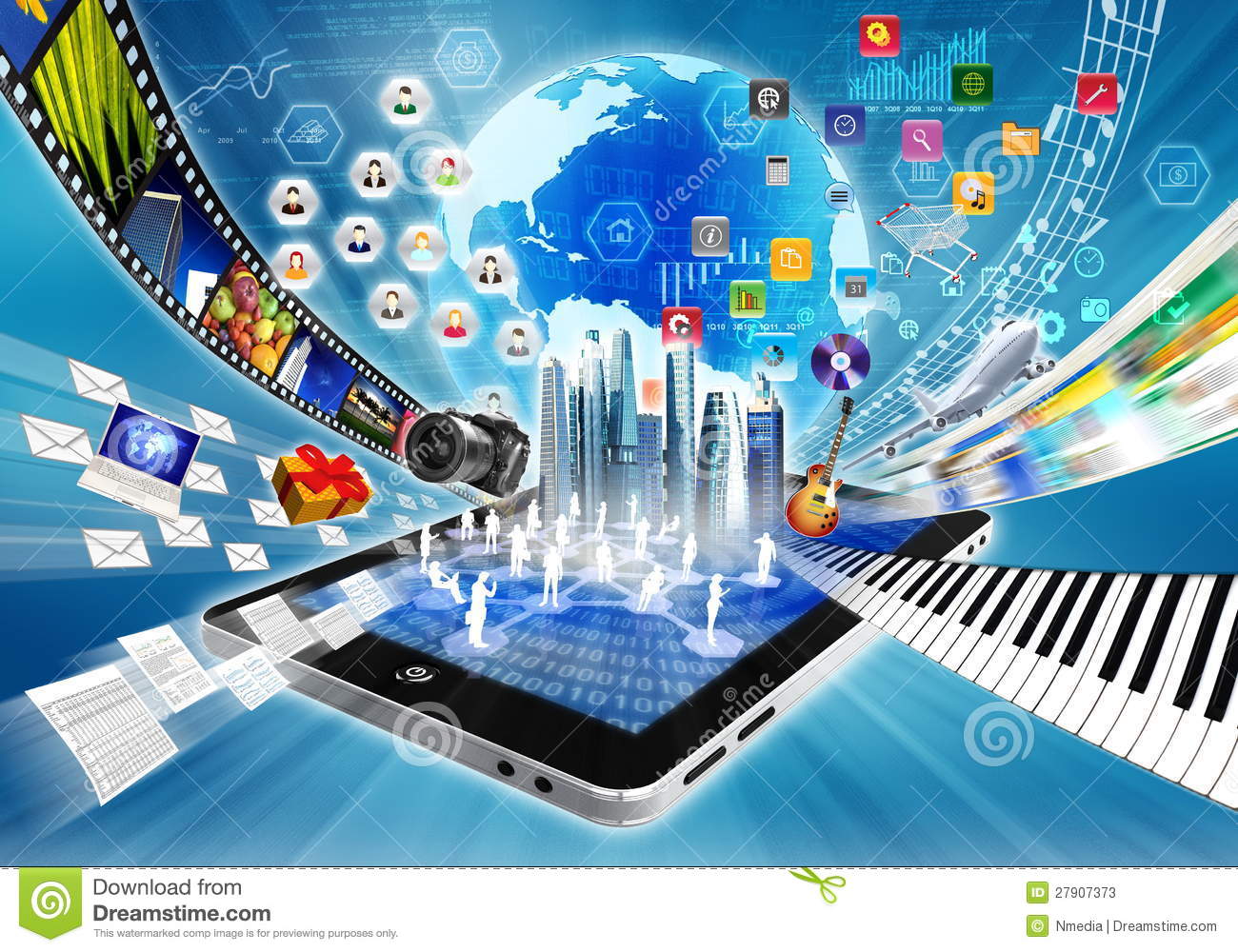 บทที่ 11 : การบีบอัดข้อมูล (Data Compression)สธ212 ระบบสื่อประสมสำหรับธุรกิจ
อาจารย์อภิพงศ์  ปิงยศ
apipong.ping@gmail.com
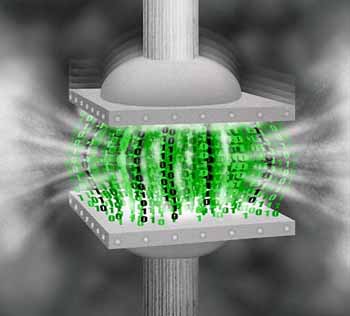 Outline
2
ทำความรู้จักกับการบีบอัดข้อมูล
ประเภทของการบีบอัดข้อมูล
วิธีการบีบอัดข้อมูลภาพนิ่งและวิดีโอ
เทคนิคการบีบอัดข้อมูล
มาตรฐานการบีบอัดข้อมูลแบบ JPEG
มาตรฐานการบีบอัดข้อมูลแบบ MPEG
ซอฟต์แวร์สำหรับบีบอัดวิดีโอ
ทำความรู้จักกับการบีบอัดข้อมูล
3
ข้อมูลดิบ (Raw Data) ที่ได้จากเครื่องมือต่างๆนั้นมีขนาดของไฟล์ที่ใหญ่ ซึ่งใช้พื้นที่ในการจัดเก็บมาก จึงจำเป็นต้องมีการบีบอัด (Compression) เพื่อลดขนาดของข้อมูลลง
การบีบอัดข้อมูล คือกระบวนการเข้ารหัสข้อมูลที่เลือกเอาเฉพาะบิตที่จำเป็นเท่านั้น เพื่อประหยัดพื้นที่ในการจัดเก็บ และสามารถรับส่งข้อมูลผ่านเครือข่ายได้รวดเร็วยิ่งขึ้น
ทำความรู้จักกับการบีบอัดข้อมูล [2]
4
CODEC (Coder-Decoder) เป็นกลไกสำหรับเข้ารหัสและถอดรหัสข้อมูลดิจิตอล เมื่อเข้ารหัสด้วย CODEC ชนิดใด     ก็จะต้องถอดรหัสด้วย CODEC ชนิดเดียวกัน
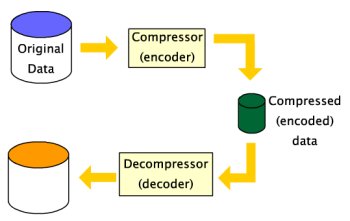 CODEC
ทำความรู้จักกับการบีบอัดข้อมูล [3]
5
CODEC จะใช้อัลกอริทึมในการหาข้อมูลที่มีความซ้ำซ้อนกัน (Redundant) และลดความซ้ำซ้อนนั้นลง โดยไม่ส่งผลกระทบต่อคุณภาพของข้อมูล ข้อมูลที่ถูกบีบอัดแล้วก็จะมีนามสกุลของไฟล์แตกต่างกันไปตามวิธีการบีบอัด
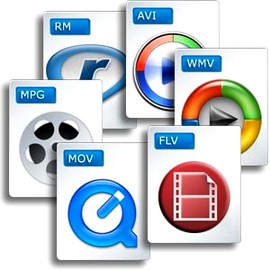 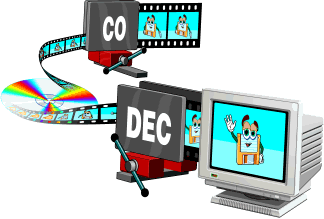 ประเภทของการบีบอัดข้อมูล
6
Lossless Compression ใช้อัลกอริทึมในการบีบอัดข้อมูลที่ไม่ทำให้ข้อมูลสูญหายในการบีบอัด ข้อมูลจึงมีความสมบูรณ์เหมือนต้นฉบับ แต่ก็จะใช้พื้นที่ในการจัดเก็บมาก ตัวอย่างเช่น PNG, TIFF, GIF, AVI
Lossy Compression จะตัดข้อมูลบางส่วนออกไปเพื่อลดขนาดของไฟล์ โดยข้อมูลที่ซ้ำซ้อนจะถูกตัดทิ้งอย่างถาวร ข้อดีคือขนาดข้อมูลจะลดลงมาก แต่ข้อเสียคือข้อมูลจะไม่ละเอียดเหมือนต้นฉบับ
Lossless vs Lossy Compression
7
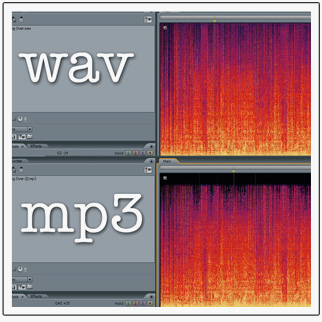 วิธีการบีบอัดข้อมูลภาพนิ่งและวิดีโอ
8
Intraframe Compression นิยมใช้กับภาพนิ่ง โดยการลดความซ้ำซ้อนเชิงพื้นที่ (Spatial Redundancy) ที่มีคุณสมบัติใกล้เคียงกัน เช่น พิกเซลในรูปที่มีค่าสีเหมือนกัน เป็นต้น 
Interframe Compression นิยมใช้กับไฟล์วิดีโอ ใช้วิธีการคำนวณความซ้ำซ้อนของข้อมูลระหว่างเฟรมที่อยู่ติดกัน ที่เรียกว่าความซ้ำซ้อนเชิงเวลา (Temporal Redundancy)
Intraframe vs Interframe Compression
9
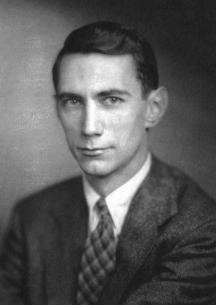 เทคนิคการบีบอัดข้อมูล
10
Lossless Compression
Entropy ใช้แบบจำลองความน่าจะเป็นในทางสถิติคาดเดาว่าเหตุการณ์ถัดไปคืออะไร โดยใช้อัลกอริทึม Shannon’s Law of Entropy
RLE (Run Length Encoding) 
Huffman Coding
Arithmetic Coding
LZW (Lempel-Ziv-Welsh Coding)
Etc…
เทคนิคการบีบอัดข้อมูล [2]
11
Lossy
Transform Coding
Psycho-Analysis เข้ารหัสเสียงตามการได้ยินของมนุษย์
Interframe Correlation จะใช้อัลกอริทึม JPEG Compression มาทำการบีบอัดวิดีโอ
Fractal
มาตรฐานการบีบอัดข้อมูลแบบ JPEG
12
JPEG (Joint Photographers Expert Group) เป็นมาตรฐานการบีบอัดภาพที่ใช้เทคนิคหลายรูปแบบมาผสมผสานกัน เช่น RLE และ Huffman Coding เป็นต้น
รองรับการบีบอัดทั้งแบบ Lossless และ Lossy
ภาพที่ได้จากการบีบอัดจะเป็นภาพแบบ Lossy
ผังการทำงานของการบีบอัดข้อมูลแบบ JPEG
13
มาตรฐานการบีบอัดข้อมูลแบบ MPEG
14
MPEG (Motion Picture Expert Group) เป็นมาตรฐานการบีบอัดข้อมูลเสียงและวิดีโอ วิธีการคือจะหาข้อมูลที่ซ้ำซ้อนเพื่อนำมาคำนวณและแทนค่าจุดสีต่างๆ ประกอบไปด้วย
MPEG-1 Audio (MP1, MP2, MP3) และ MPEG-1 Video
MPEG-2 Audio และ MPEG-2 Video
MPEG-4 จะมีกระบวนการนำเสียงหรือวิดีโอมากกว่าหนึ่งออบเจ็กต์มารวมกันเป็นออบเจ็กต์ใหม่ (คล้ายการซ้อน Layer ในโปรแกรมตัดต่อรูปภาพ) เรียกแต่ละออบเจ็กต์ว่า Video Object Plane (VOP)
MPEG-4 Encoder
15
Scene Descriptor and Object Descriptor
Multiplexer
เข้ารหัส VOP0
Raw Data
(VDO)
กำหนด VOP
เข้ารหัส VOP1
Storage
เข้ารหัส VOP2
Raw Data
(Audio)
เข้ารหัสเสียง
ซอฟต์แวร์สำหรับบีบอัดวิดีโอ
16
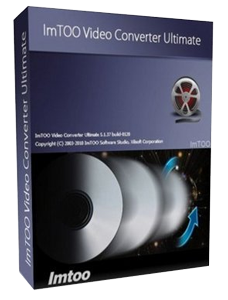 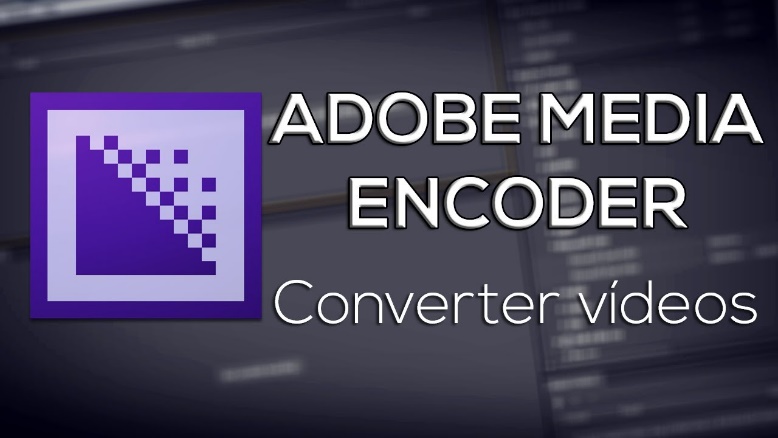 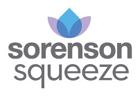